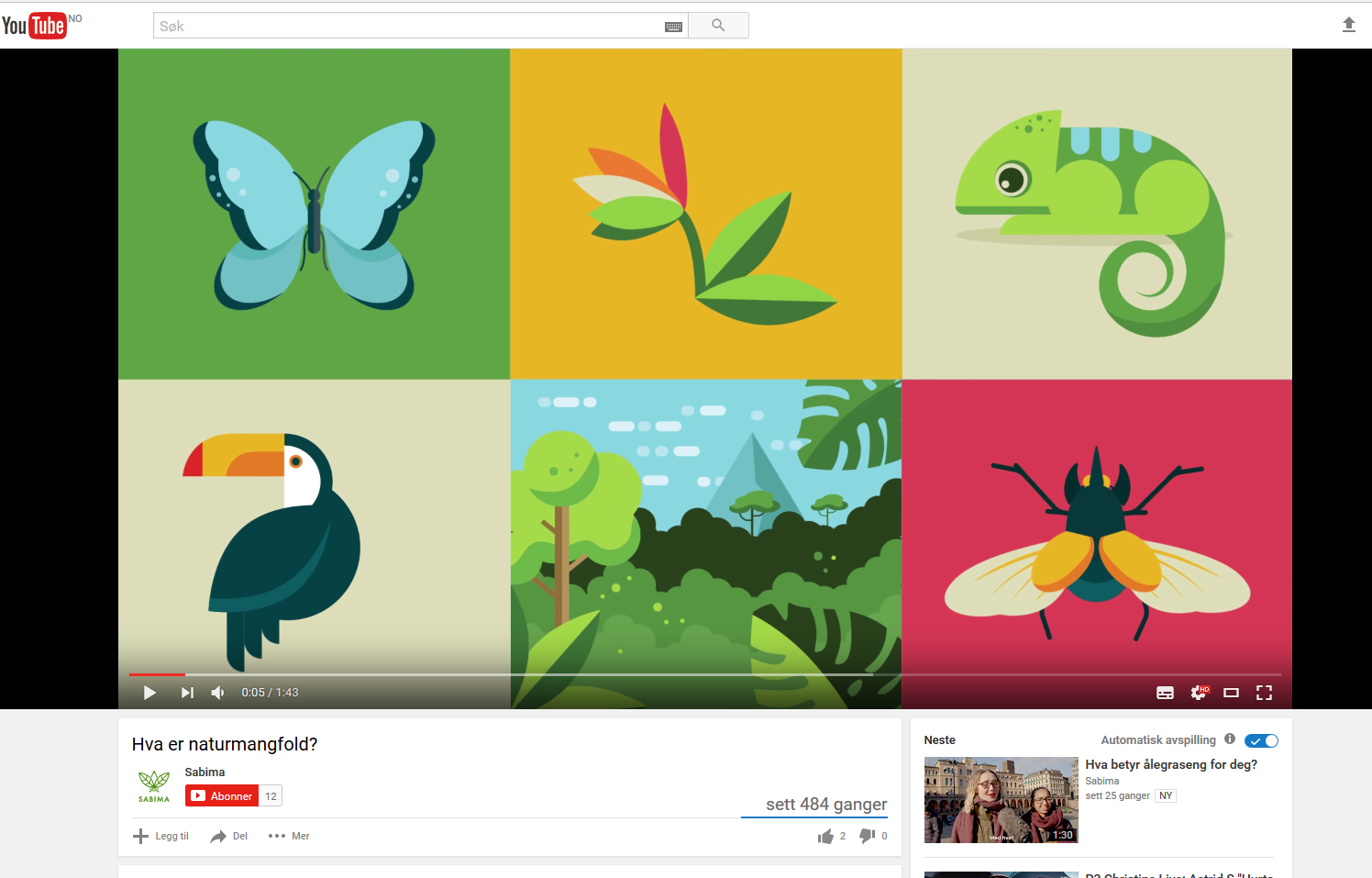 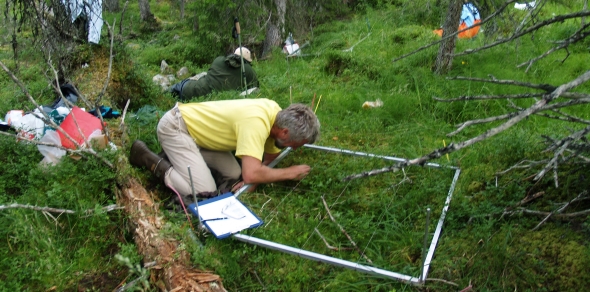 Forskarar gjer ruteanalyse i Gutulia (2009). Foto I. Røsberg
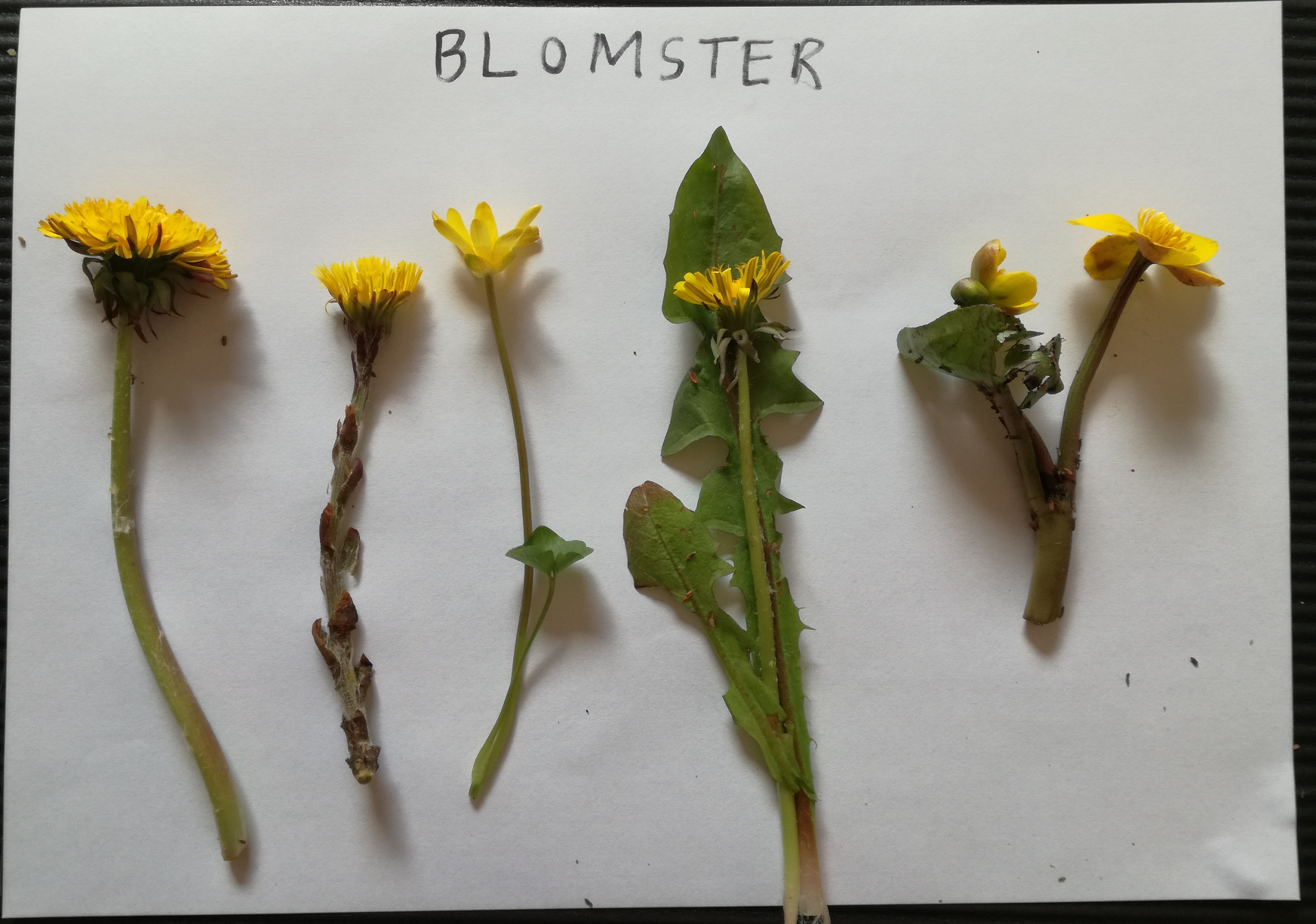 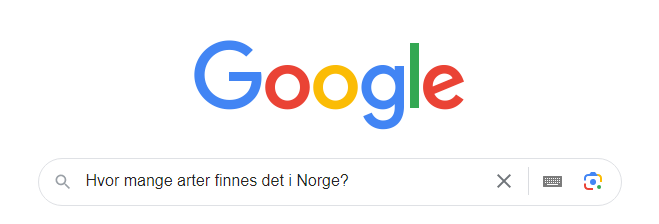 Hvor mange arter finnes i Norge?
Kor mange artar finst det i Noreg?
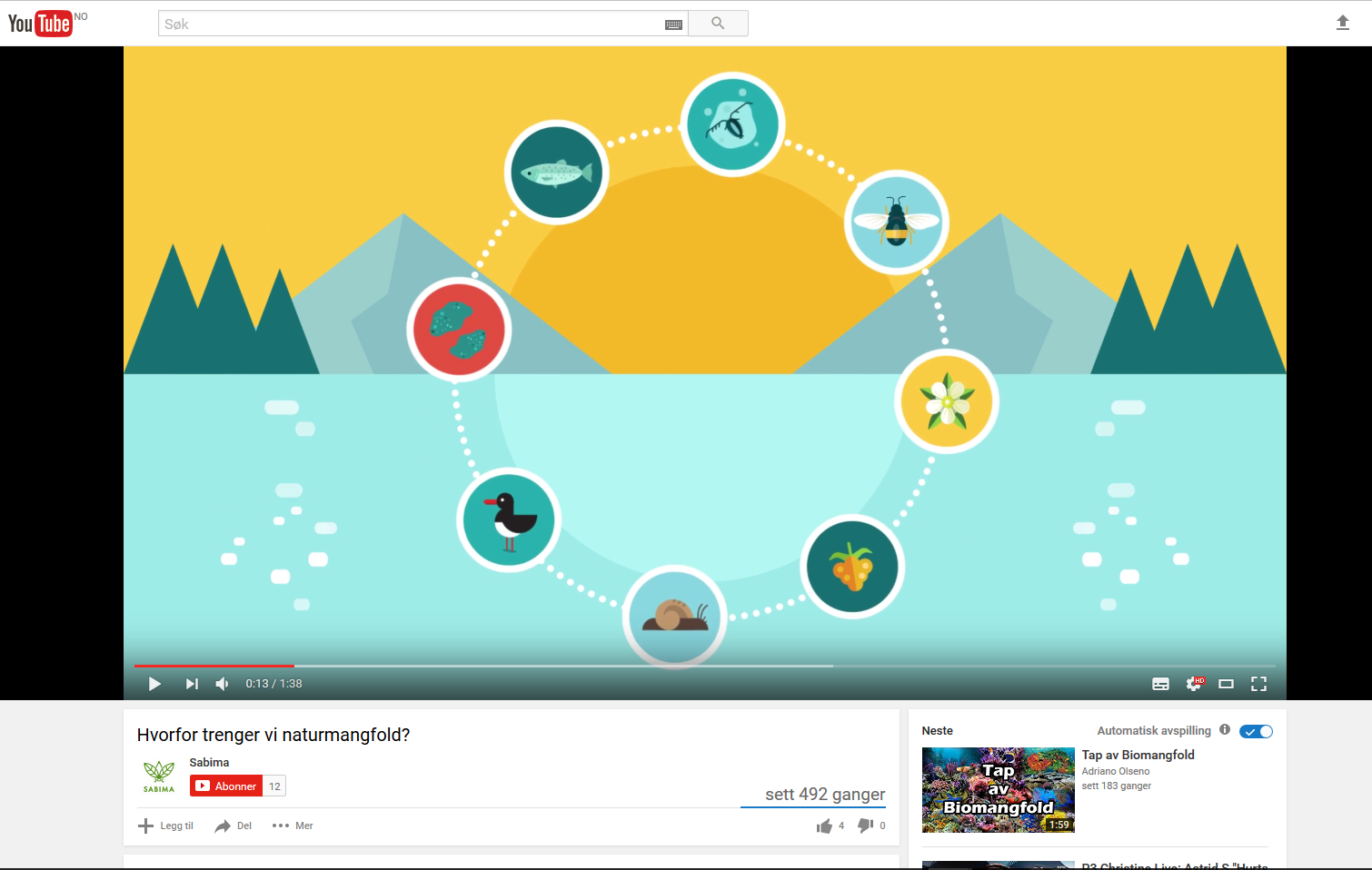